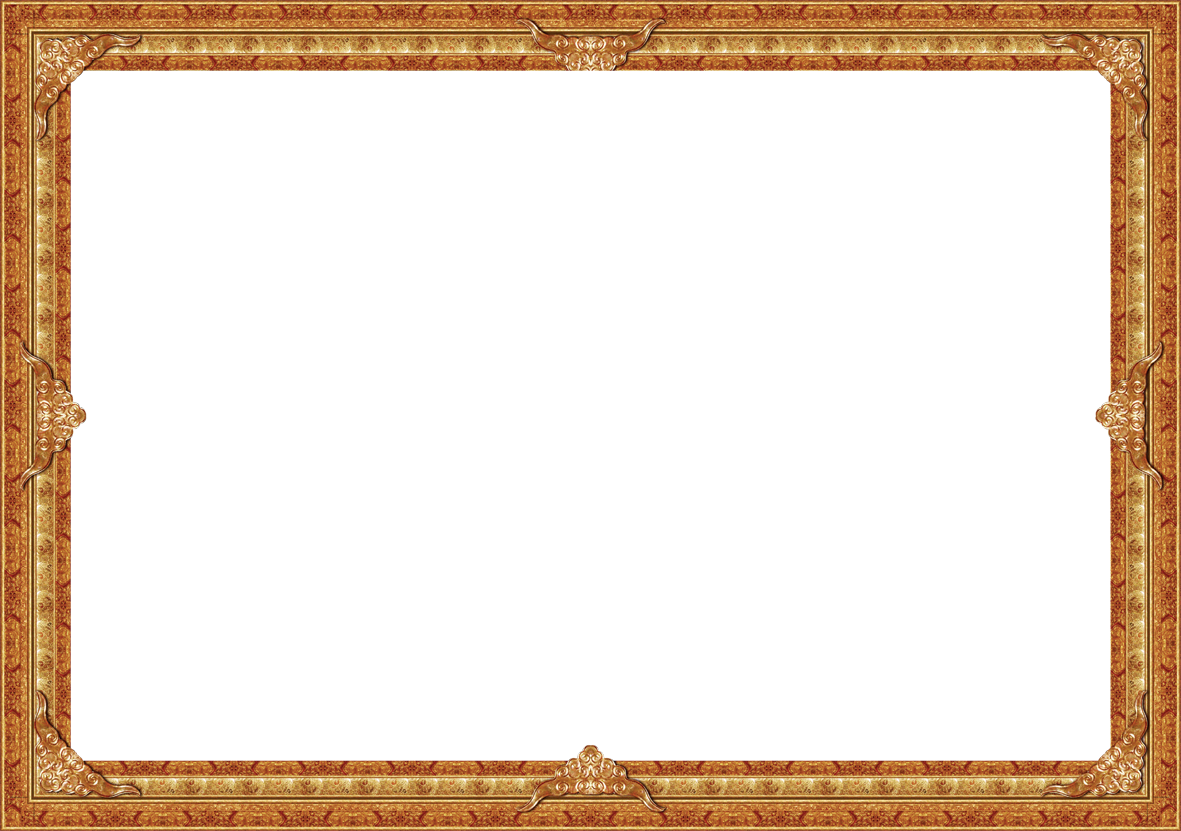 Смирнова Татьяна Евгеньевна
МКОУ Шолоховская СШ
Красносельского муниципального района
Костромской области
Урок изобразительного искусства в 6 классе«Изображение пространства.    Правила линейной перспективы»
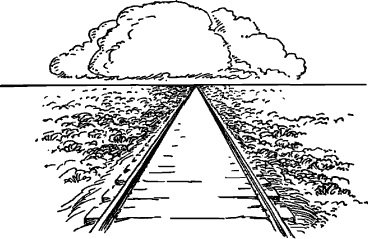 ПЕРСПЕКТИВА –  это изображение пространства
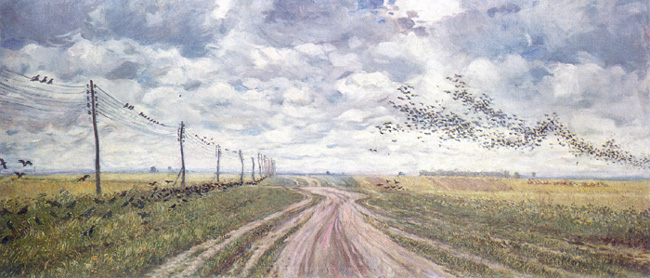 А.М.Герасимов «Большак» 1912 г.
Паоло Учелло «Охота в лесу», 1460
Принцип линейной перспективы
Точка схода на линии горизонта
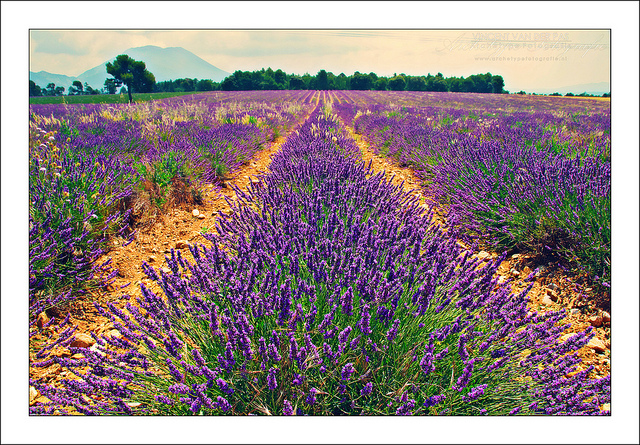 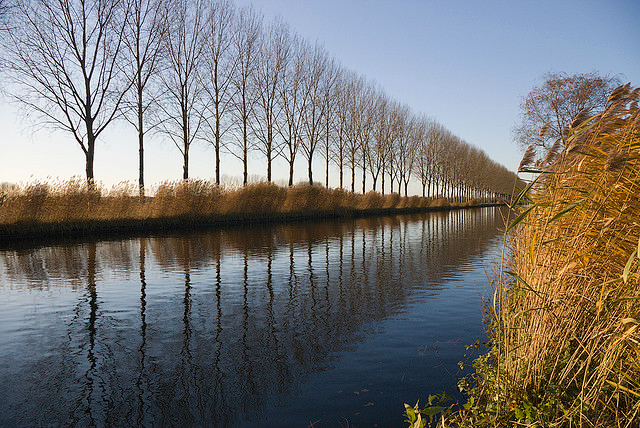 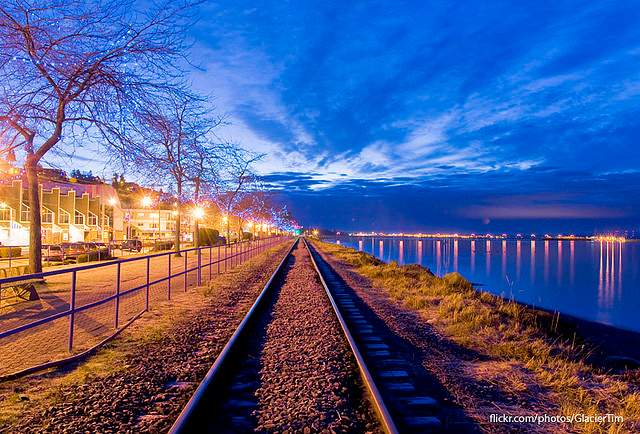 И.И.Левитан «Золотая осень»
И.И.Левитан «Владимирка»
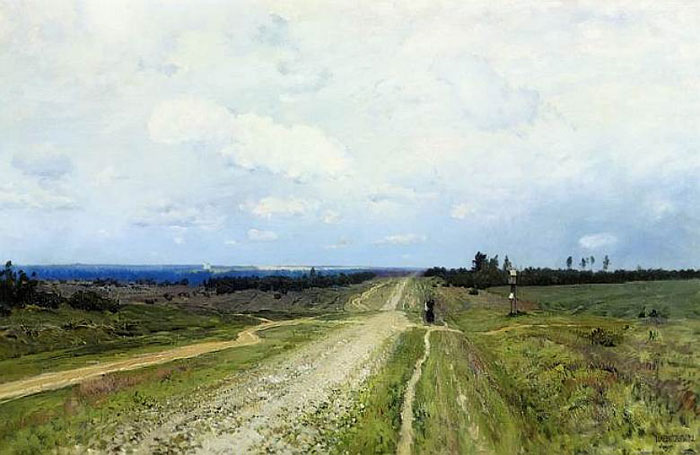 И.Левитан «Лунная ночь»
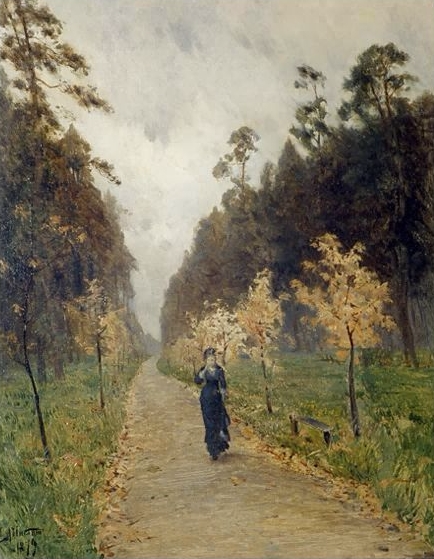 И.Левитан «Осенний день. Сокольники»
В. Ван Гог «Сад с цветами», 1888 г
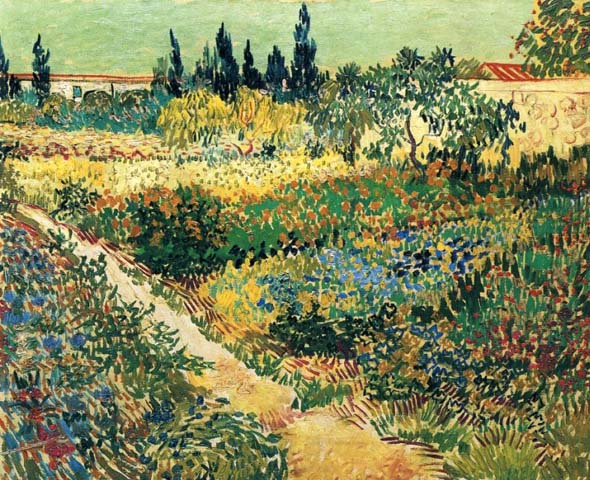 Две точки схода в пейзаже
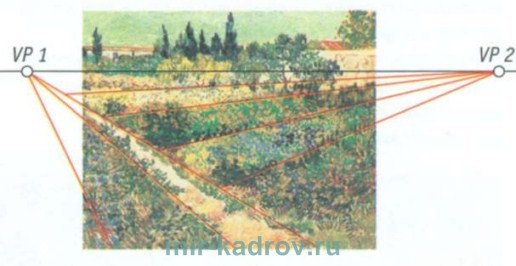 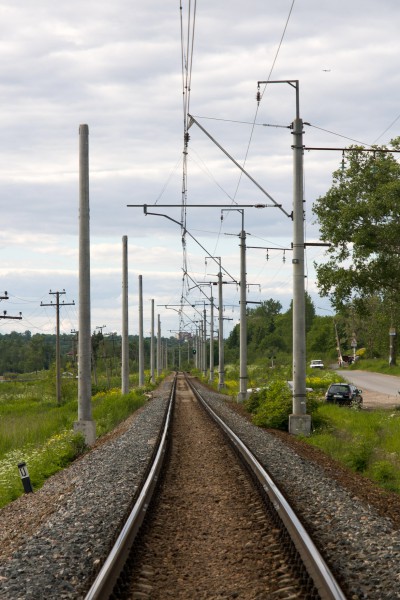 Правила линейной перспективы:
- предметы по мере удаления становятся меньше;
- линии, уходящие вдаль, сходятся на линии горизонта в точке схода.
Чистый   лист
Пример линейной композиции
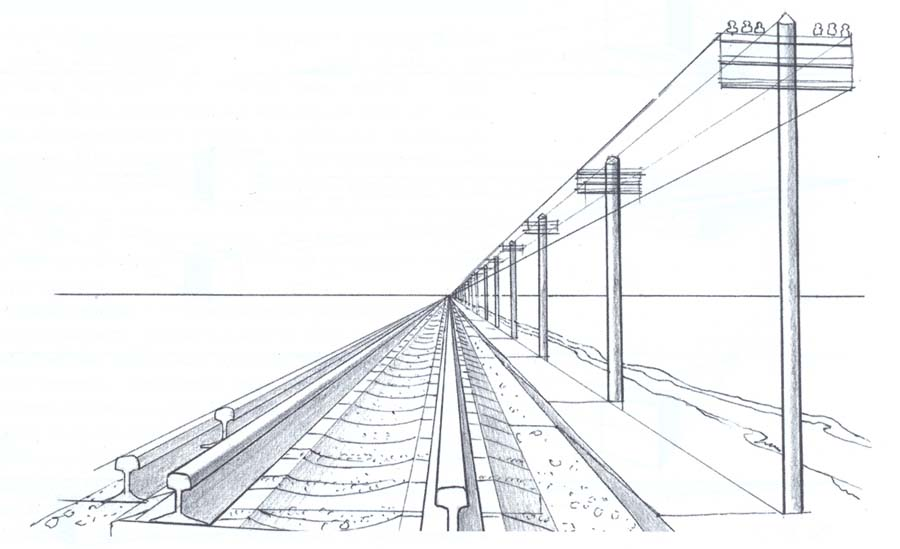 Линейная перспектива
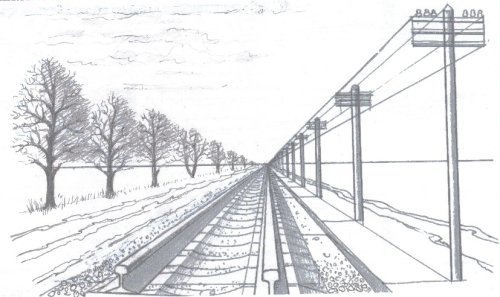 СПАСИБО ЗА ВНИМАНИЕ!
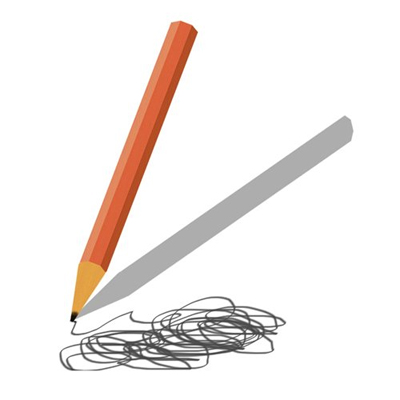